Model Reduction for CFD-based 
Gust Loads Analysis








A. Da Ronch & K.J. Badcock

University of Liverpool, U.K.
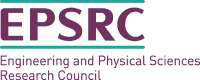 email: andreadr@liverpool.ac.uk                        web: http://www.cfd4aircraft.com/
ASRC, Bristol, U.K.
13 December 2012
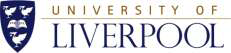 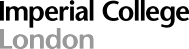 [Speaker Notes: This presentation is about gust loads prediction and alleviation using a reduced model, which potentially comes from a CFD model.]
Motivation

Physics-based simulation of very flexible aircraft gust interaction
 large amplitude/low frequency modes
 coupled rigid body/structural dynamics
 nonlinearities from structure/fluid (& control)


Nonlinear model reduction for control design
 system identification methods
 manipulation of full order residual


Control design for FCS of flexible aircraft
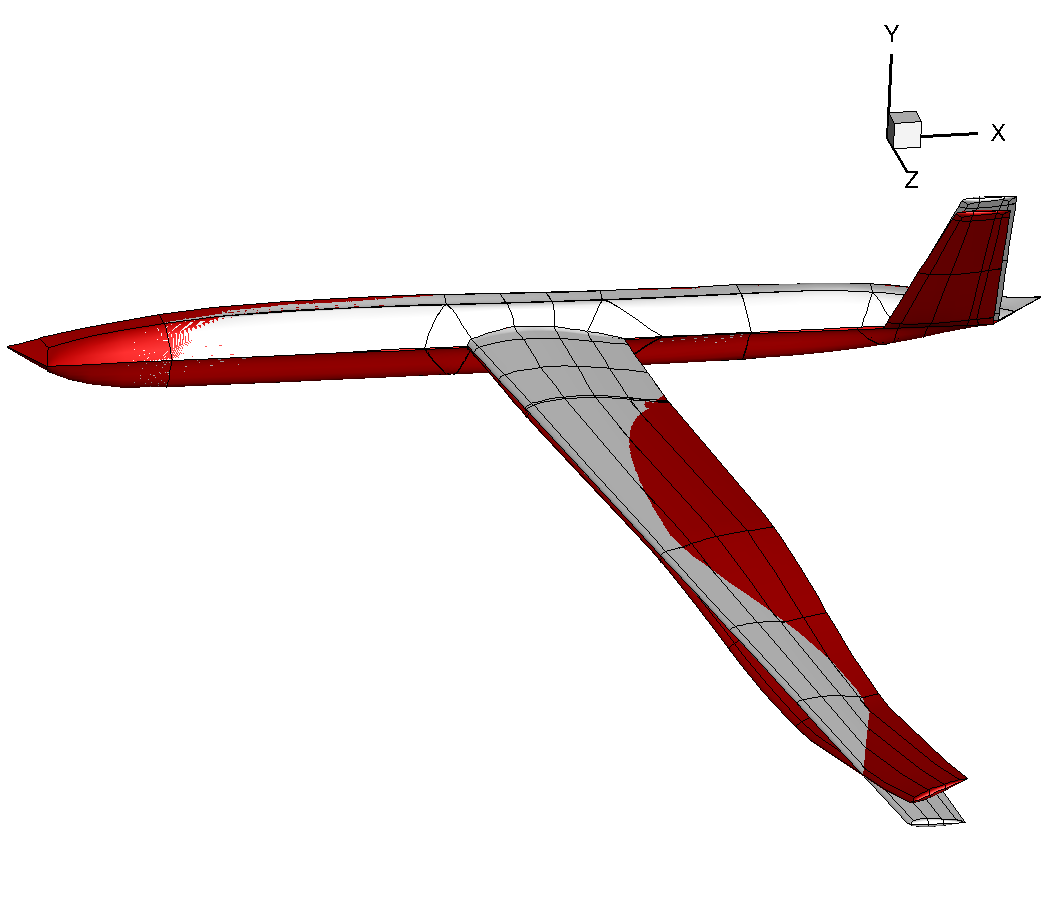 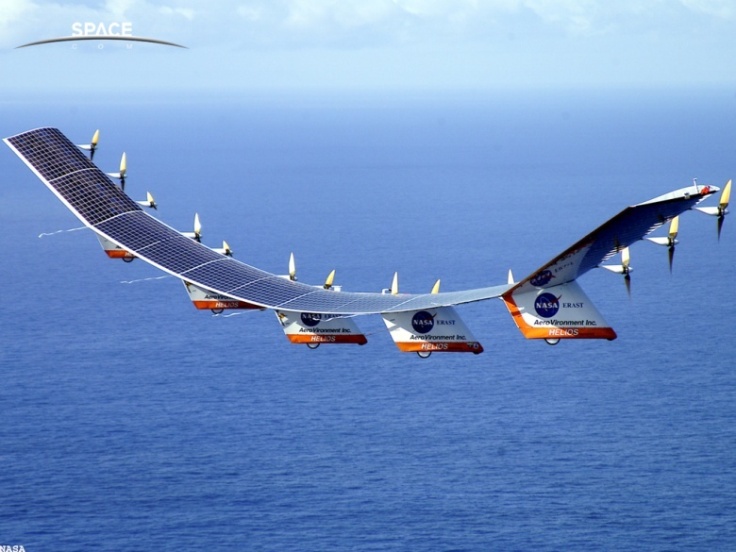 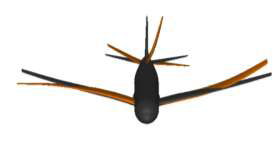 [Speaker Notes: We have in mind very flexible aircraft, which are the main driver for the computational framework that I am going to illustrate. Very flexible aircraft can be intrinsically unstable, requiring a stability augmentation system, and sensible to atmospheric gust, you are possibly familiar with the failure of the NASA HELIOS. In addition to these key aspects, very flexible aircraft exhibit low frequency natural modes which are close, or even overlapping, the modes of the flight mechanics. Therefore, it is suspect or erroneous to design a conventional flight control system filtering out the frequencies of structural vibrations. An integrated approach has to be used.

The target we have set is to use a physics-based formulation to realistically predict nonlinearities arising from the structure, large deformations, and the fluid, separation and shock motion. The mathematical model of the coupled system based on nonlinear beams, from IC, and CFD is potentially very large in dimension and expensive to solve. The role of a model reduction for control design is therefore fundamental. The approach based on the manipulation of the coupled residual is chosen, retaining the ability to describe relevant nonlinearities. The other approach to model reduction is system identification, but the lack of robustness and dependence on the training data are well-known issues.]
Testcase

Global Hawk type (DSTL UAV)
 beam/plate FE model of composite material
 control surfaces 
 struct model > 1,300 points
 CFD grid > 6 mio points
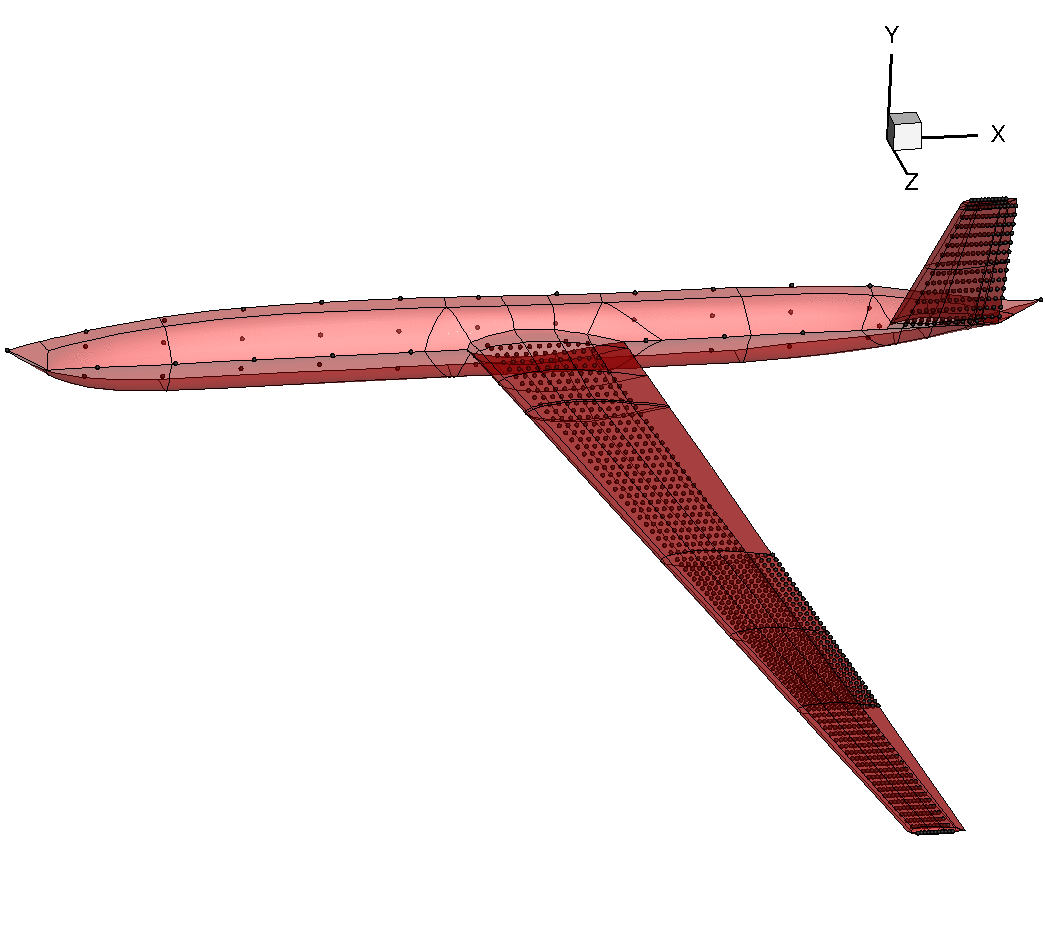 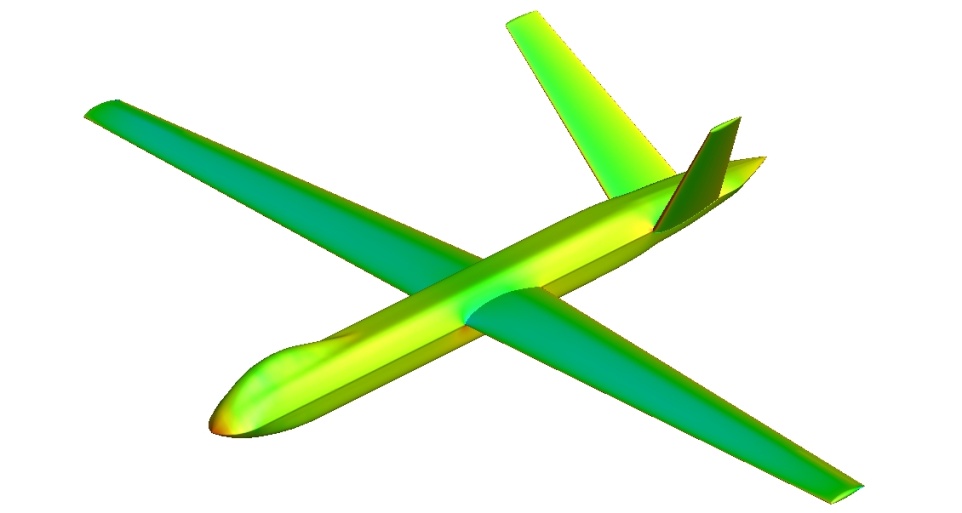 - stability augmentation (SAS)
 gust load alleviation (GLA)
 performance optimization
[Speaker Notes: Let me stress the problem. For this UAV model provided by DSTL, the FE structural model is rather detailed, using beams and plates of composite material. The CFD grid has about 6 million points, and control surfaces are included in both structural and fluid models. The control engineer is unable to work with such big model, and what we want is to retain the nonlinear effects into a smaller system so that control design is possible.]
Model Reduction
[Speaker Notes: The starting point is the original full-order model, formulated as a set of ODEs of the form dwdt = residual. The residual depends nonlinearly on the state vector, which is partitioned into fluid, structure and RB DOFs. A parameter, denoted here by sigma, is independent of the unknown vector and is used to parameterize the system. Recall the example of the global-hawk type aircraft, the state vector has million of unknowns.
To achieve model reduction, the full model is projected onto a small basis of coupled system eigenvectors, which is similar to the normal modes if you are familiar with structural models, but in our case the modes are those of the coupled system.
To calculate the basis, we need to solve an eigenvalue problem. For small systems, Matlab can do the job. For large order systems, as those arising with CFD, the eigenvalue problem can be a difficult task. Fortunately, previous work at the UoL was devoted to this specific problem, and the Schur eigenvalue solver provides the information needed for model reduction. Here, we assume that we have this method and if interested please refer to the article in progress in aerospace sciences.]
Model Reduction




















Eigenvalue problem of large order system is difficult  Schur complement
Badcock et al., “Transonic Aeroelastic Simulation for Envelope Searches and Uncertainty Analysis”, Progress in Aerospace Sciences; 47(5):  392-423, 2011
[Speaker Notes: The starting point is the original full-order model, formulated as a set of ODEs of the form dwdt = residual. The residual depends nonlinearly on the state vector, which is partitioned into fluid, structure and RB DOFs. A parameter, denoted here by sigma, is independent of the unknown vector and is used to parameterize the system. Recall the example of the global-hawk type aircraft, the state vector has million of unknowns.
To achieve model reduction, the full model is projected onto a small basis of coupled system eigenvectors, which is similar to the normal modes if you are familiar with structural models, but in our case the modes are those of the coupled system.
To calculate the basis, we need to solve an eigenvalue problem. For small systems, Matlab can do the job. For large order systems, as those arising with CFD, the eigenvalue problem can be a difficult task. Fortunately, previous work at the UoL was devoted to this specific problem, and the Schur eigenvalue solver provides the information needed for model reduction. Here, we assume that we have this method and if interested please refer to the article in progress in aerospace sciences.]
Model Reduction




















Need extended order arithmetics: quad-double precision
2nd/3rd Jacobian operators for NROM
Da Ronch et al., “Model Reduction of High-Fidelity Models for Gust Load Alleviation”, AIAA SDM abstract; 2013
[Speaker Notes: The starting point is the original full-order model, formulated as a set of ODEs of the form dwdt = residual. The residual depends nonlinearly on the state vector, which is partitioned into fluid, structure and RB DOFs. A parameter, denoted here by sigma, is independent of the unknown vector and is used to parameterize the system. Recall the example of the global-hawk type aircraft, the state vector has million of unknowns.
To achieve model reduction, the full model is projected onto a small basis of coupled system eigenvectors, which is similar to the normal modes if you are familiar with structural models, but in our case the modes are those of the coupled system.
To calculate the basis, we need to solve an eigenvalue problem. For small systems, Matlab can do the job. For large order systems, as those arising with CFD, the eigenvalue problem can be a difficult task. Fortunately, previous work at the UoL was devoted to this specific problem, and the Schur eigenvalue solver provides the information needed for model reduction. Here, we assume that we have this method and if interested please refer to the article in progress in aerospace sciences.]
Model Reduction




















How to introduce gust into CFD?
control surfaces,
gust encounter, 
speed/altitude
Da Ronch et al., “A New Approach to Computational Fluid Dynamics-Based Gust Loads Analysis”, AIAA SDM abstract; 2013
[Speaker Notes: The starting point is the original full-order model, formulated as a set of ODEs of the form dwdt = residual. The residual depends nonlinearly on the state vector, which is partitioned into fluid, structure and RB DOFs. A parameter, denoted here by sigma, is independent of the unknown vector and is used to parameterize the system. Recall the example of the global-hawk type aircraft, the state vector has million of unknowns.
To achieve model reduction, the full model is projected onto a small basis of coupled system eigenvectors, which is similar to the normal modes if you are familiar with structural models, but in our case the modes are those of the coupled system.
To calculate the basis, we need to solve an eigenvalue problem. For small systems, Matlab can do the job. For large order systems, as those arising with CFD, the eigenvalue problem can be a difficult task. Fortunately, previous work at the UoL was devoted to this specific problem, and the Schur eigenvalue solver provides the information needed for model reduction. Here, we assume that we have this method and if interested please refer to the article in progress in aerospace sciences.]
Model Reduction

Systematic generation of Linear/Nonlinear ROMs
 independent of large order model
 control design done in the same way
Da Ronch et al., “Nonlinear Model Reduction for Flexible Aircraft Control Design”, AIAA paper 2012-4404; AIAA Atmospheric Flight Mechanics, 2012
[Speaker Notes: The method we have described is systematic in the sense that it is applied in the same way to different test cases, and the ROM models look the same. ROMs are in a form familiar to control people, and the control design that we will show for a pitch/plunge aerofoil will be done in the same way for other cases.]
Application Examples

1. Pitch-plunge aerofoil with linear aero
 full model  reduced model  GLA



2. DSTL UAV wing (nonlinear beam with linear aero)
 full model  reduced model  GLA
 N. Tantaroudas at 15.30 today (Stream A)


3. CFD-based analysis
 pitch-plunge aerofoil
 towards UAV gust simulation (open-, closed-loop)
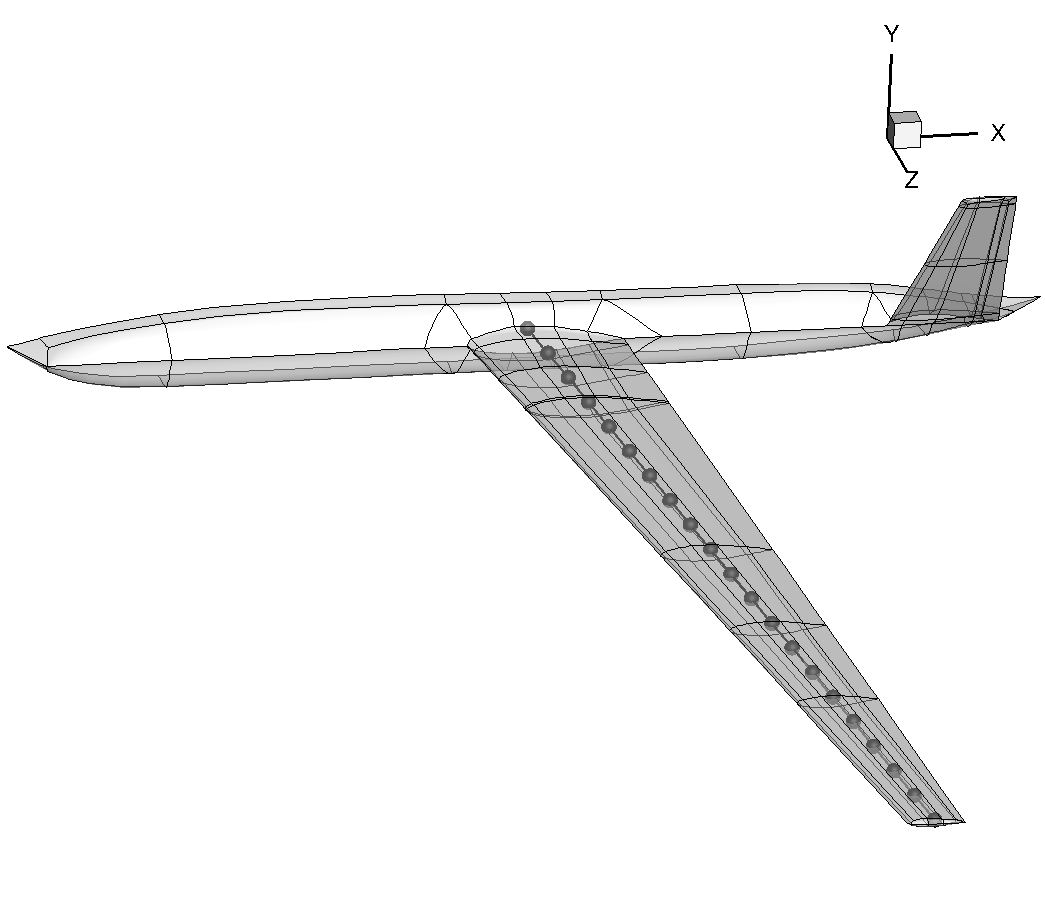 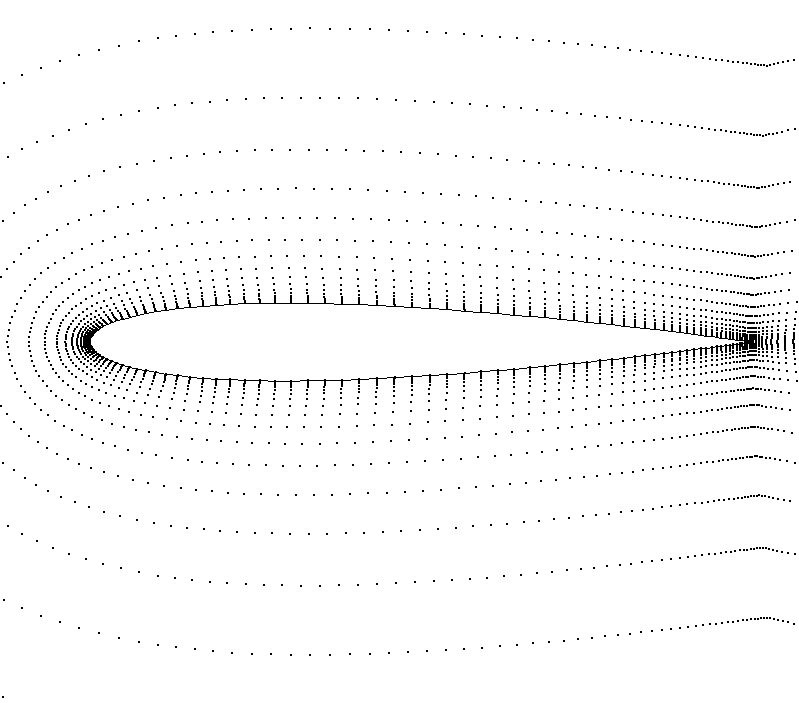 [Speaker Notes: Following a general description of the method, we turn our attention to 3 application examples.
The 1st is an aerofoil free to move in pitch and plunge with strip aerodynamics. The case is a model problem to test the methods.
The 2nd example is a pitch/plunge aerofoil with CFD for aerodynamic predictions. We will address two important issues in this case.
Finally, a nonlinear beam model coupled with strip aerodynamics is used to test all the options.]
1. Pitch-Plunge Aerofoil

Structural model: linear/nonlinear
 cubic stiffness in plunge
  K=K(1+β3 ξ 3)


Aerodynamic model
 flap motion (Wagner)
 gust encounter (Küssner)


Total of 12 states  model problem
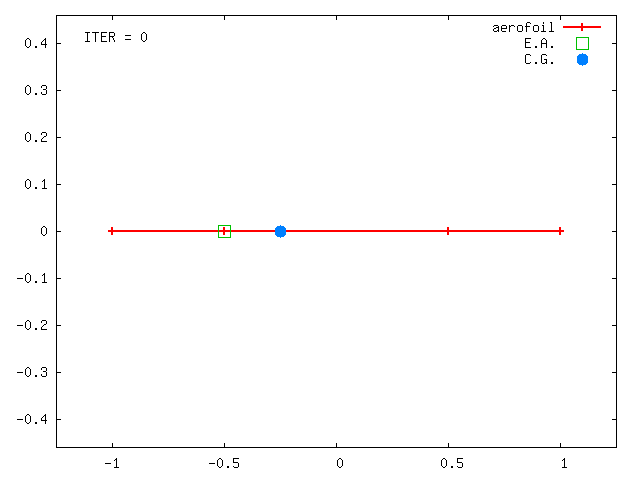 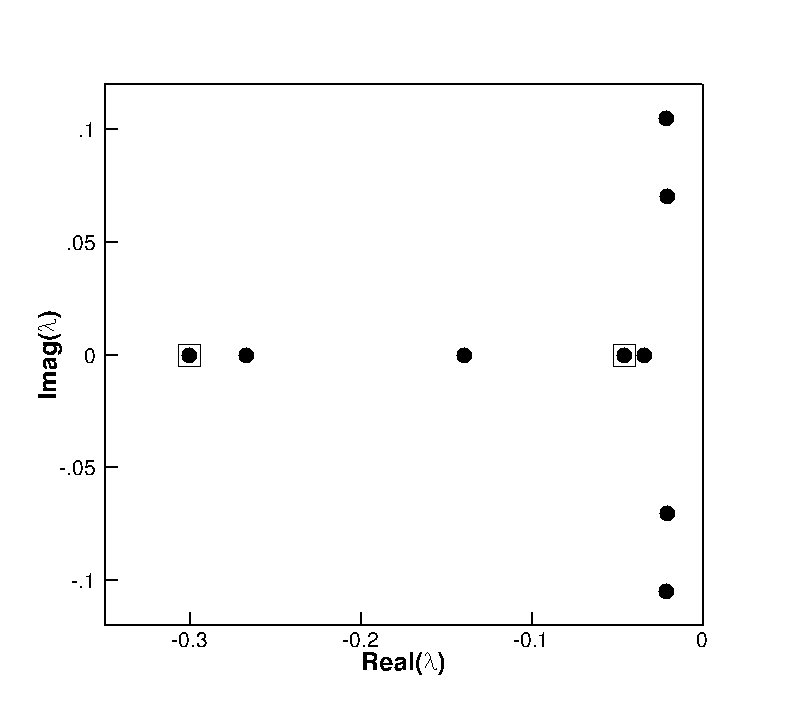 2
1
3
[Speaker Notes: The structural model was made nonlinear adopting a polynomial form for the stiffness in plunge. The aerodynamic contributions include the effects of control deflection and penetration into a gust. The extension to any arbitrary input time history is achieved using the convolution integral, with the resulting eqs being integro-differential. The eqs are recast into a ODE form by additional variables for the dynamics of the flow. With only 12 states, the example is used as model problem to test the reduction.]
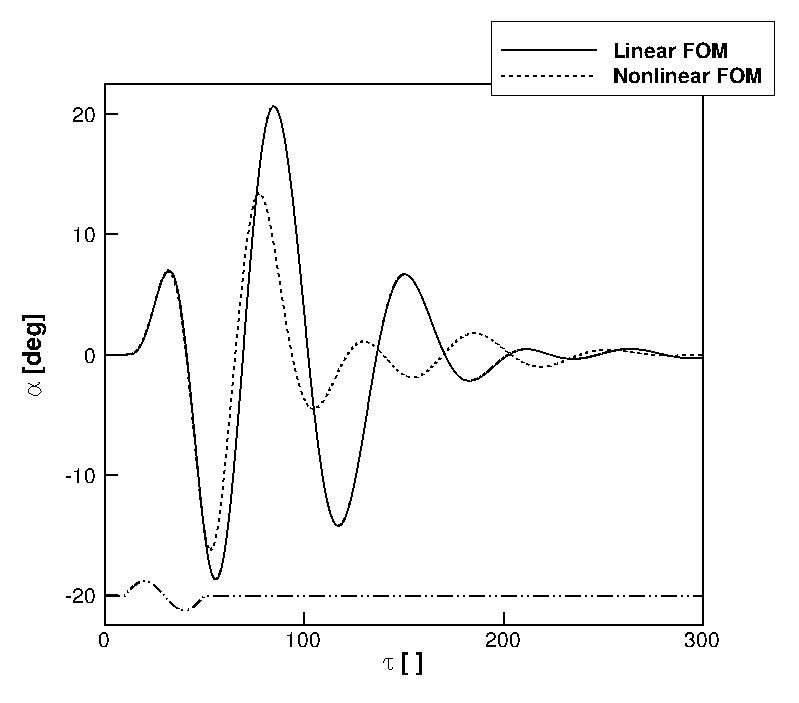 Full order model gust response
Gust param:
 “sin”
 hg = 40
 w0 = 0.1
Nonlinear:
 βξ3 = 3
[Speaker Notes: Then, the gust was tuned so to make the influence of structural nonlinearity important in the FOM response. For the nonlinear model, the cubic stiffness coefficient in plunge was set to 3. With increasing plunge displacement, the spring becomes harder. This case, which features a gust of intensity 100 times the intensity of the previous linear case, is used to test the NROM.]
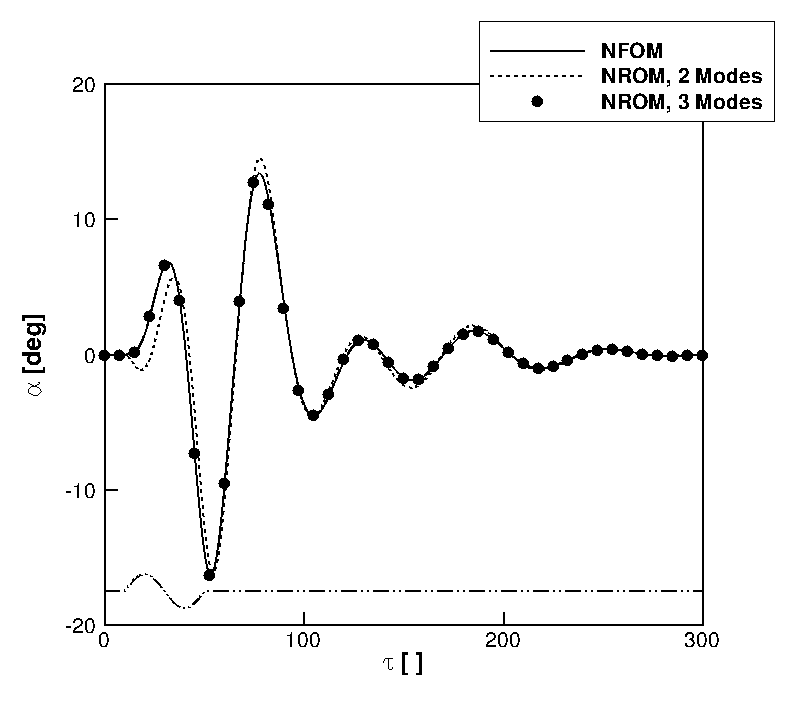 Nonlinear Full/Reduced order model
Gust param:
 “sin”
 hg = 40
 w0 = 0.1
Nonlinear:
 βξ3 = 3
[Speaker Notes: With the same nonlinear structural model and same gust parameters, NROMs were generated for increasing number of modes, and the predictions are compared to the NFOM in figure. We note the NROM with 2 modes predicts well the response, and including the 3rd mode makes the prediction to be identical to the FOM.]
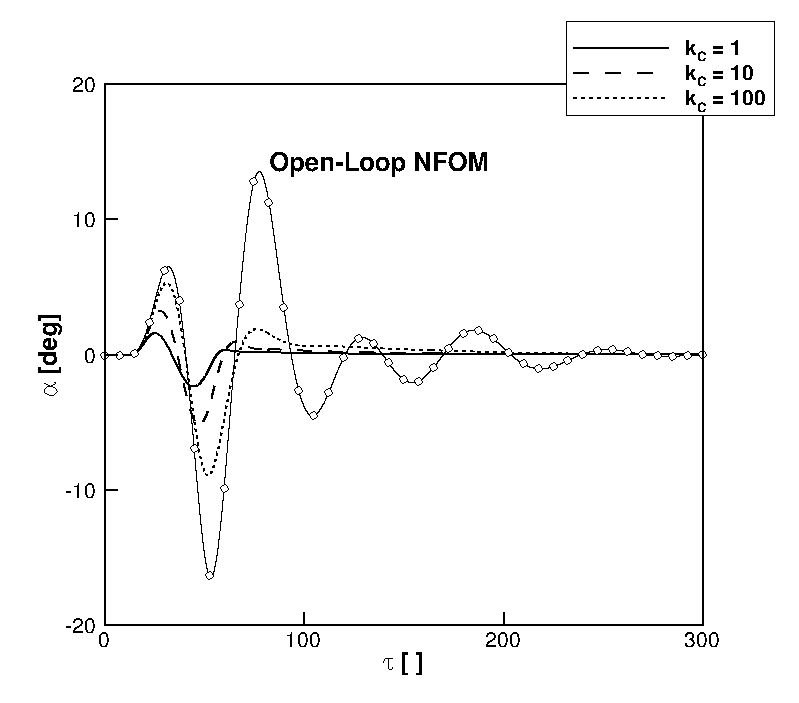 Closed-loop gust response
H∞ design for GLA based on linear ROM
 verification on nonlinear system
 NROM for nonlinear control?
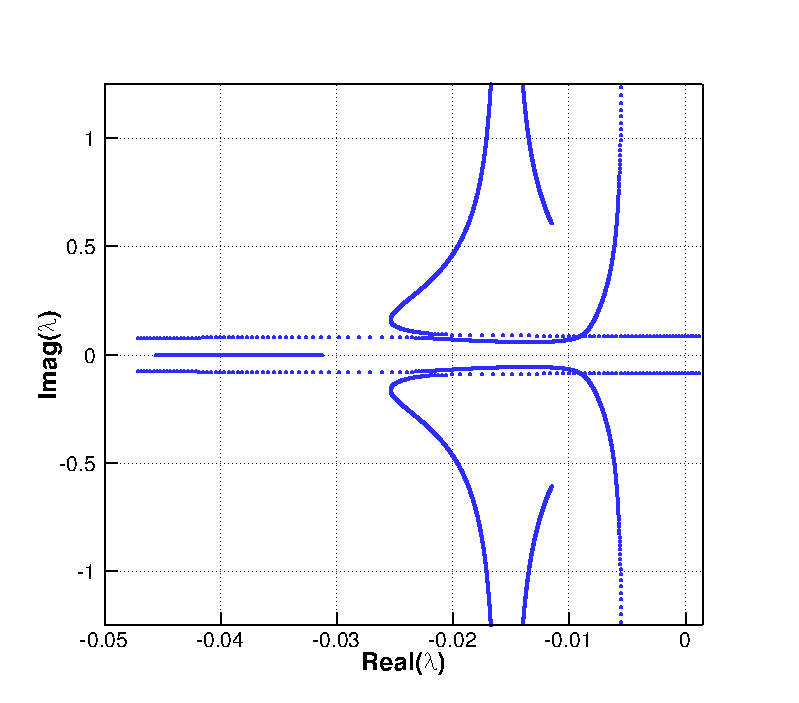 Papatheou et al., “Active Control for Flutter Suppression: An Experimental Investigation”, IFASD abstract; 2013
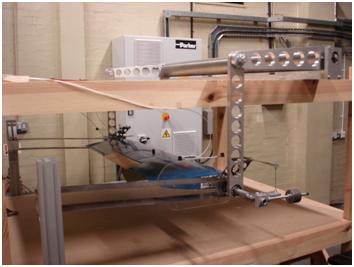 2. DSTL UAV Wing Model

From 2D plate model to 1D beam model
Geometrically-exact nonlinear beam + linear aero
















Worst-case gust search
GLA on NROM-based controller  N. Tantaroudas at 15.30 today
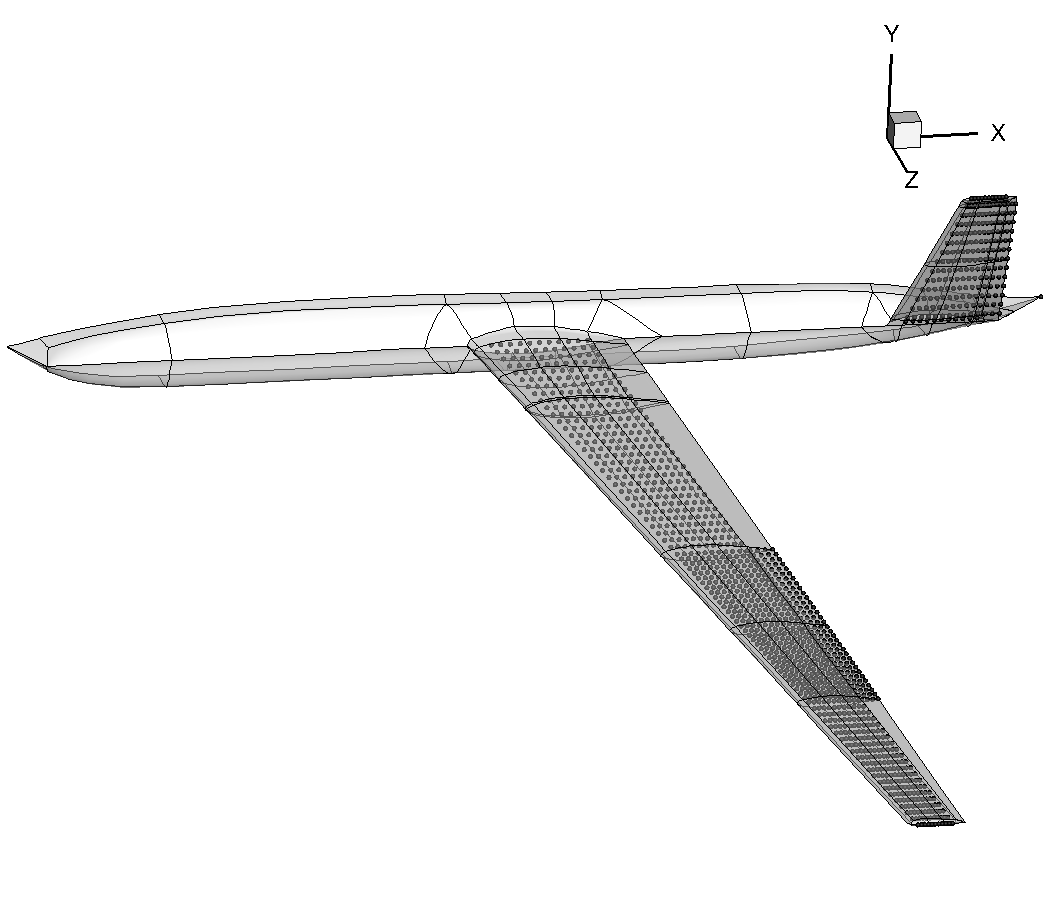 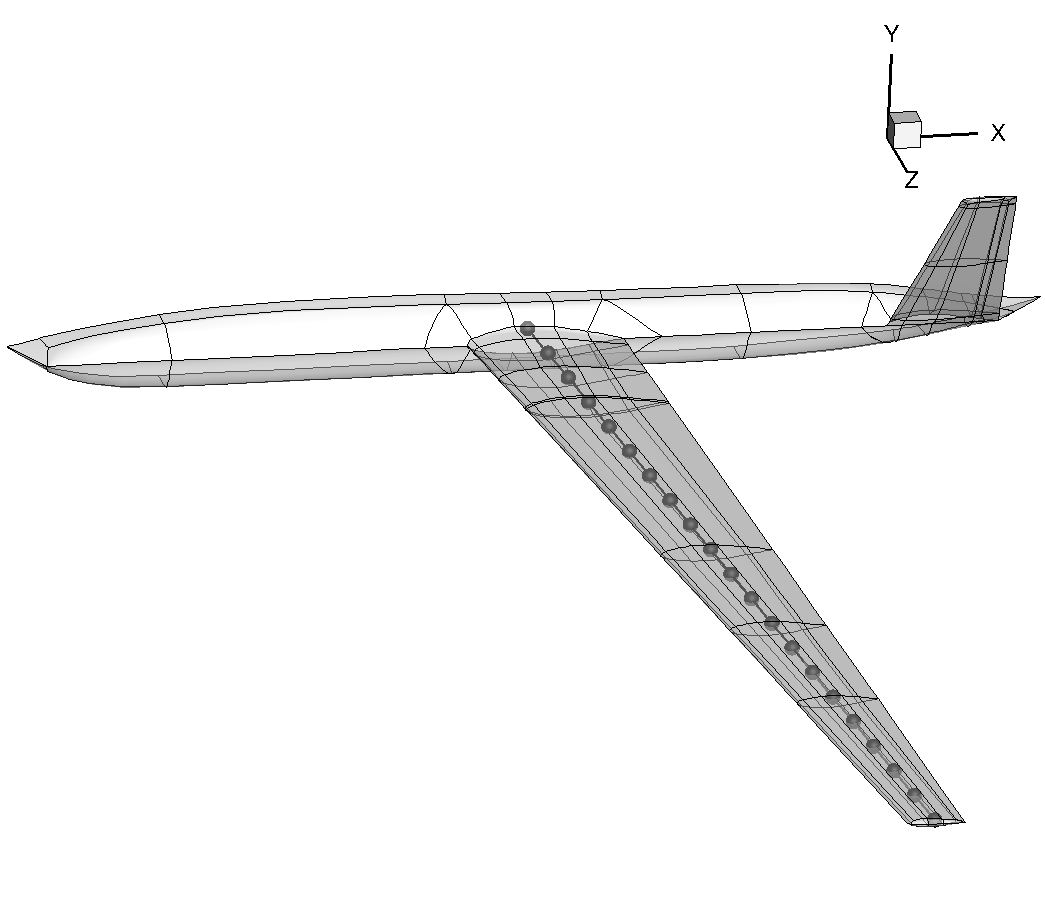 3. Pitch-Plunge Aerofoil using CFD

Structural model: linear/nonlinear


Aerodynamic model: CFD
 Euler equations
 point distribution, 7974 points


“Heavy” case
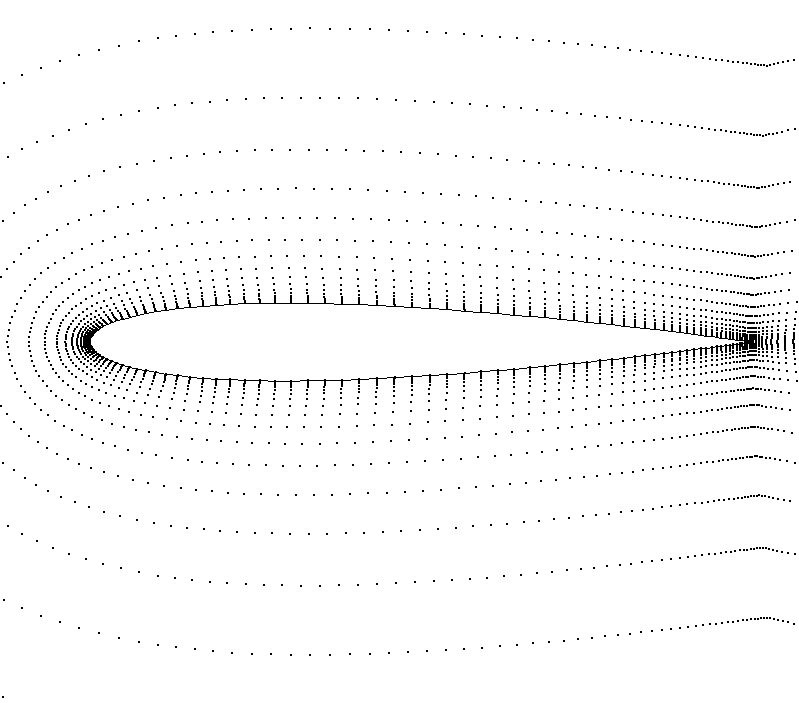 Badcock et al., “Hopf Bifurcation Calculations for a Symmetric Airfoil in Transonic Flow”, AIAA Journal; 42(5):  883-892, 2004
[Speaker Notes: Coming to the last application example, which features a pitch-plunge aerofoil model coupled with CFD where a dramatic reduction of number of states can be made. The Euler eqs are solved on a distribution of about 8000 points. The aeroelastic parameters correspond to the heavy case described in previous work.]
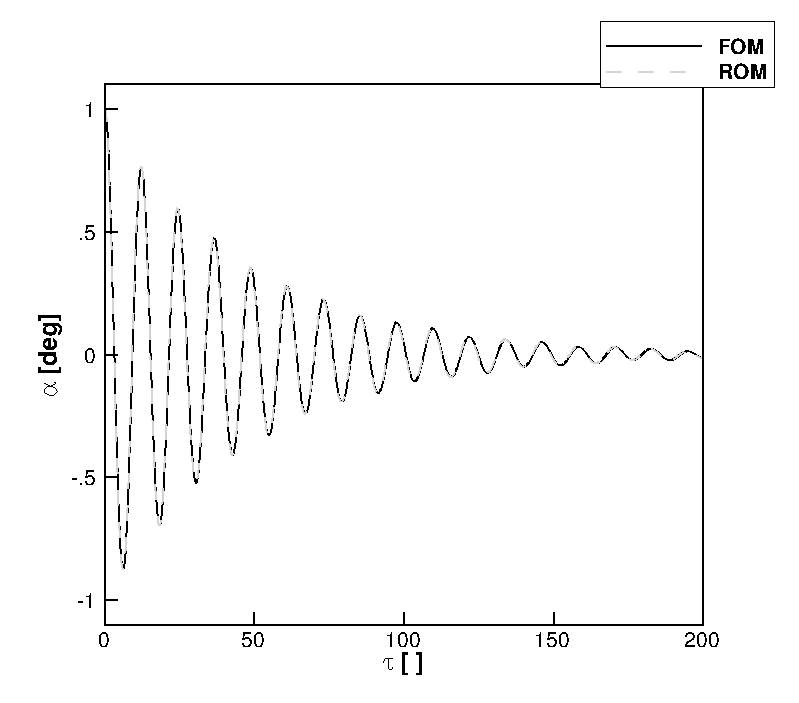 Full/Reduced order model free response
Parameters:
 U* = 2.0
 M = 0.6
 α0 = 1 deg
Full model dofs         > 32,000
Reduced model dofs = 2
[Speaker Notes: The Schur method was used to generate a linear ROM to predict the free response of the coupled system at 0.6 Mach. The 2 normal modes were tracked and the predictions of both pitch and plunge response are in excellent agreement with the full order model calculations.]
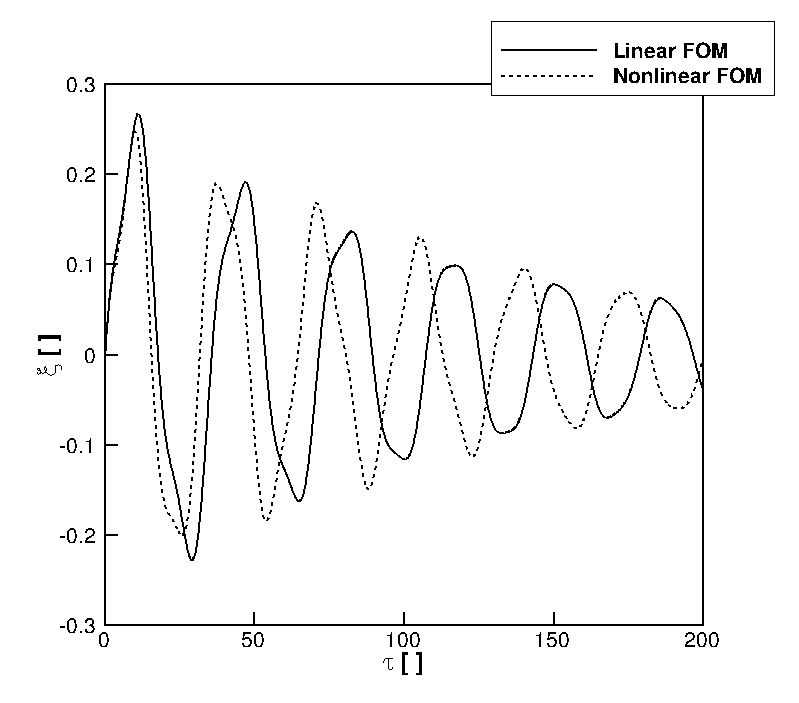 Full order model free response
Parameter:
 α0 = 15 deg
 U* = 2.0
 M = 0.3
Nonlinear:
 βξ3 = 10
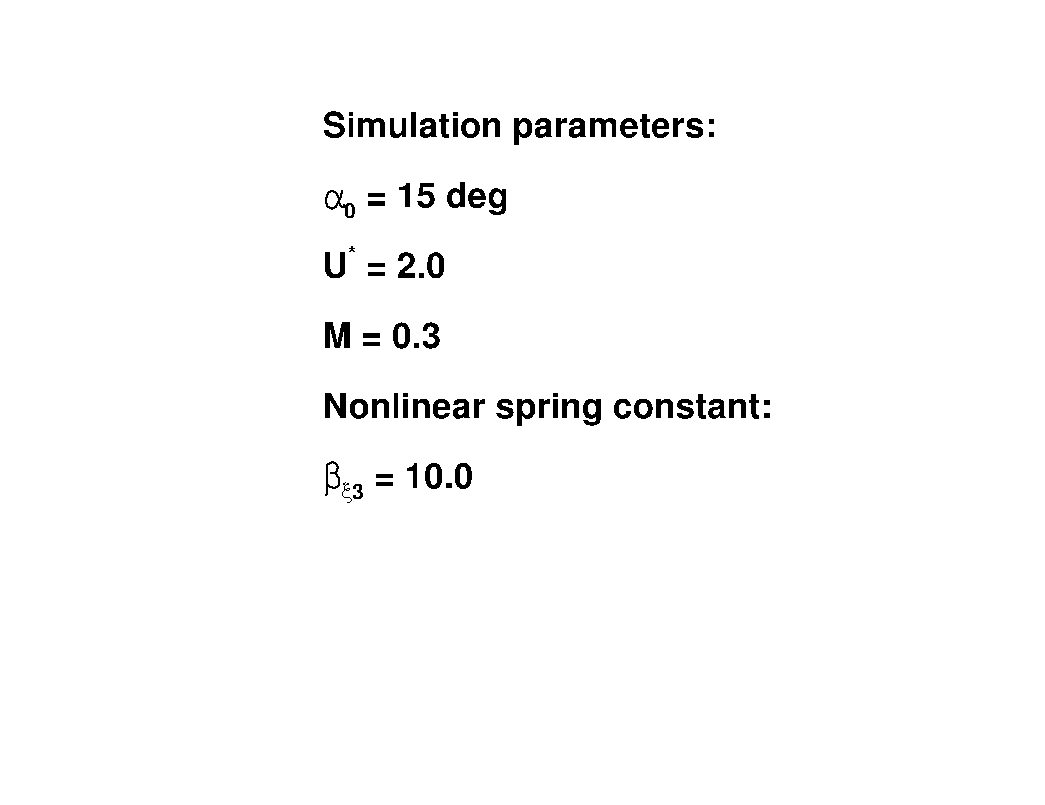 [Speaker Notes: The performance of the 2 approaches was tested for a relatively short gust, about 12 times the aerofoil semi-chord. The approximation introduced with the ROM in vector form has a negative impact in this case. The ROM in matrix form is found to have a good agreement. ROMs were generated at a fraction of the cost of the FOM calculation, and their use in searching for a worst-case is possible.]
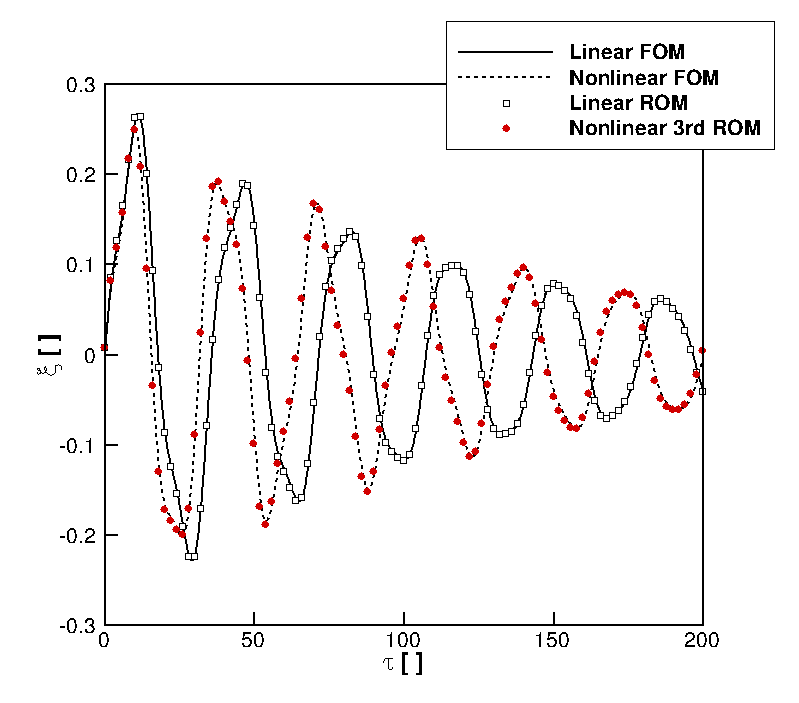 Full model dofs         > 32,000
Reduced model dofs = 2
[Speaker Notes: The performance of the 2 approaches was tested for a relatively short gust, about 12 times the aerofoil semi-chord. The approximation introduced with the ROM in vector form has a negative impact in this case. The ROM in matrix form is found to have a good agreement. ROMs were generated at a fraction of the cost of the FOM calculation, and their use in searching for a worst-case is possible.]
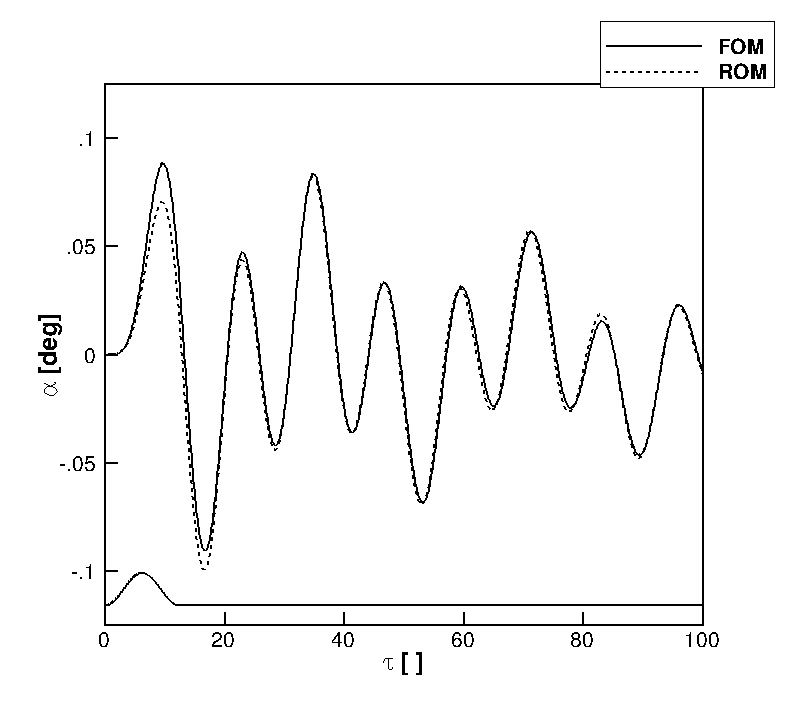 Full/Reduced order model gust response
Gust param:
 “1-cos”
 hg = 12.5
 w0 = 0.01
Full model dofs         > 32,000
Reduced model dofs = 2
[Speaker Notes: The performance of the 2 approaches was tested for a relatively short gust, about 12 times the aerofoil semi-chord. The approximation introduced with the ROM in vector form has a negative impact in this case. The ROM in matrix form is found to have a good agreement. ROMs were generated at a fraction of the cost of the FOM calculation, and their use in searching for a worst-case is possible.]
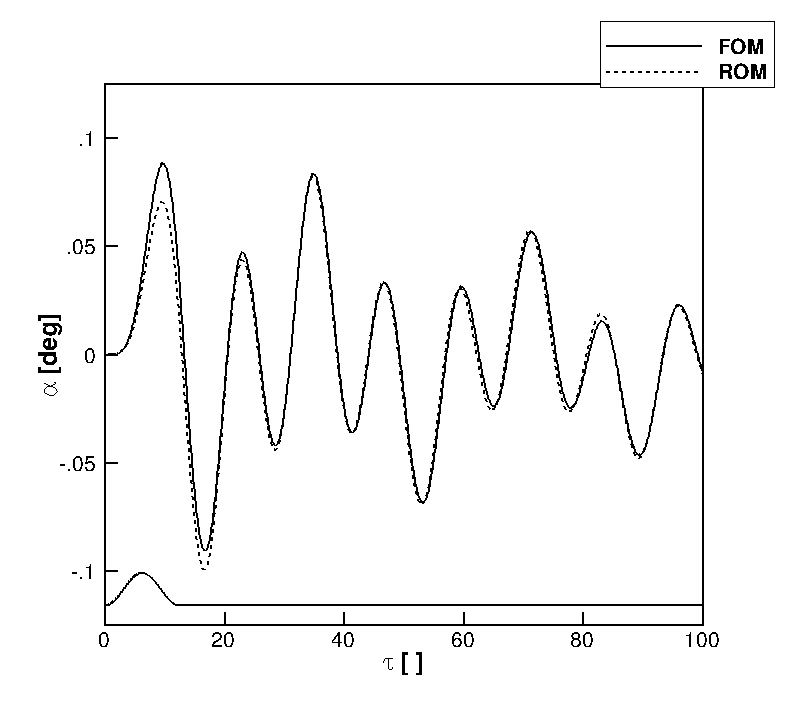 Full/Reduced order model gust response
Gust param:
 “1-cos”
 hg = 12.5
 w0 = 0.01
Linear method implemented in TAU DLR code
Gust loads prediction
 S. Timme at 15.30 today (Stream B)
Full model dofs         > 32,000
Reduced model dofs = 2
[Speaker Notes: The performance of the 2 approaches was tested for a relatively short gust, about 12 times the aerofoil semi-chord. The approximation introduced with the ROM in vector form has a negative impact in this case. The ROM in matrix form is found to have a good agreement. ROMs were generated at a fraction of the cost of the FOM calculation, and their use in searching for a worst-case is possible.]
Fluid-Structure Interface











Interfacing CFD with CSD
 incompatible topology
 transfer forces/displacements between domains

Moving Least Square method
 mesh-free, conservative, linear, ...
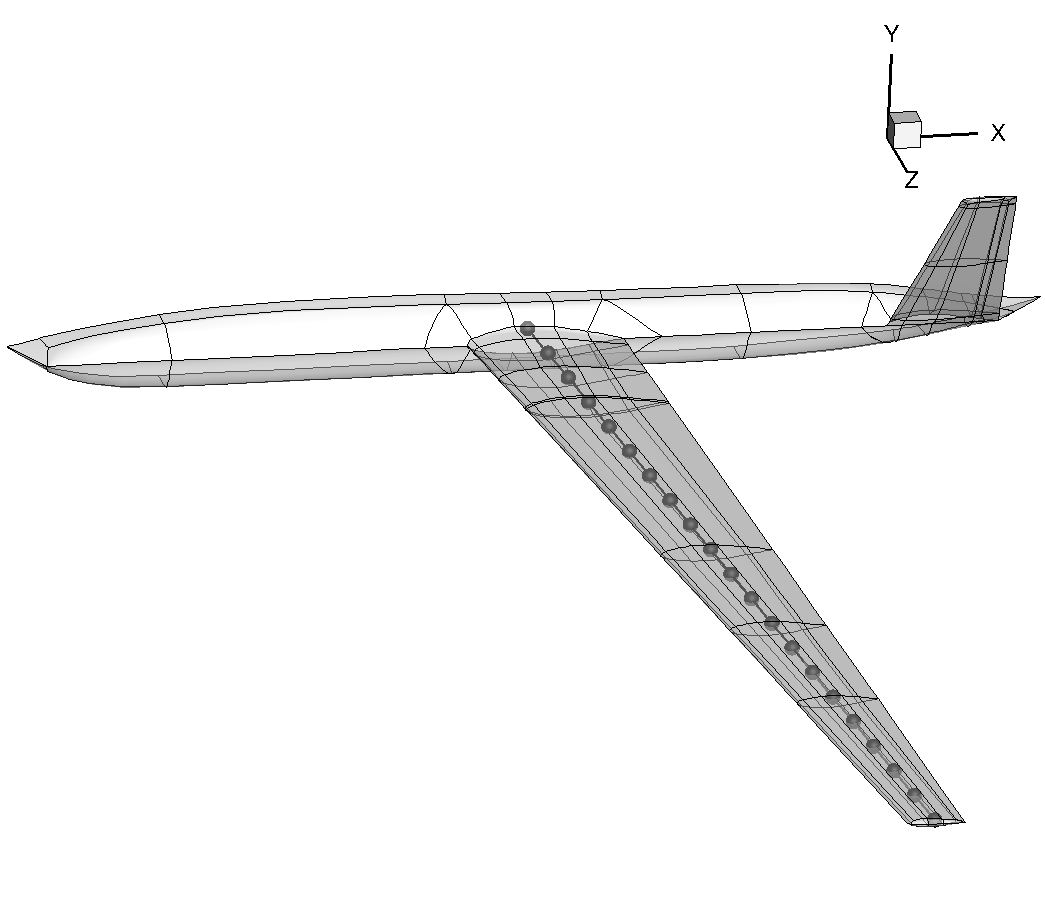 Quaranta et al., “A Conservative Mesh-Free Approach for Fluid-Structure Interface Problems”, Coupled Problems, 2005
Fluid-Structure Interface
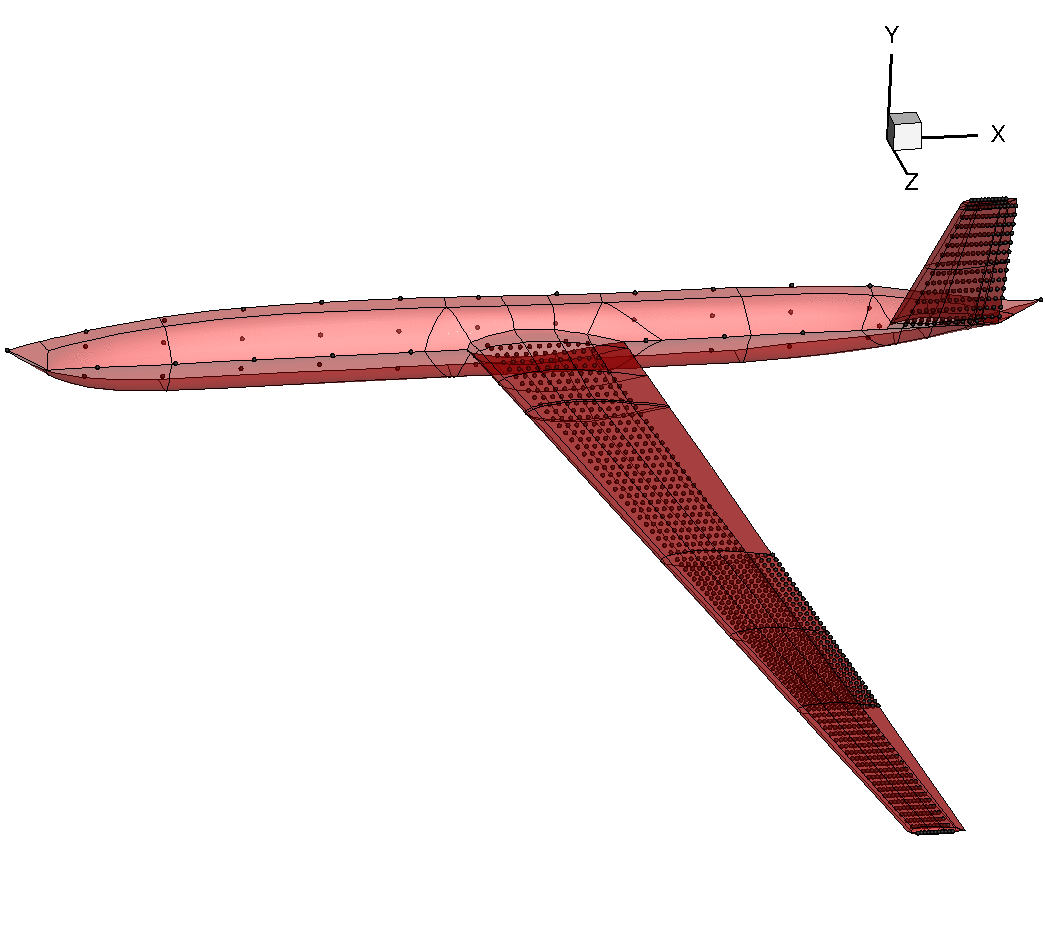 Open Source Fighter
struct points: 429
fluid points  : 32,208
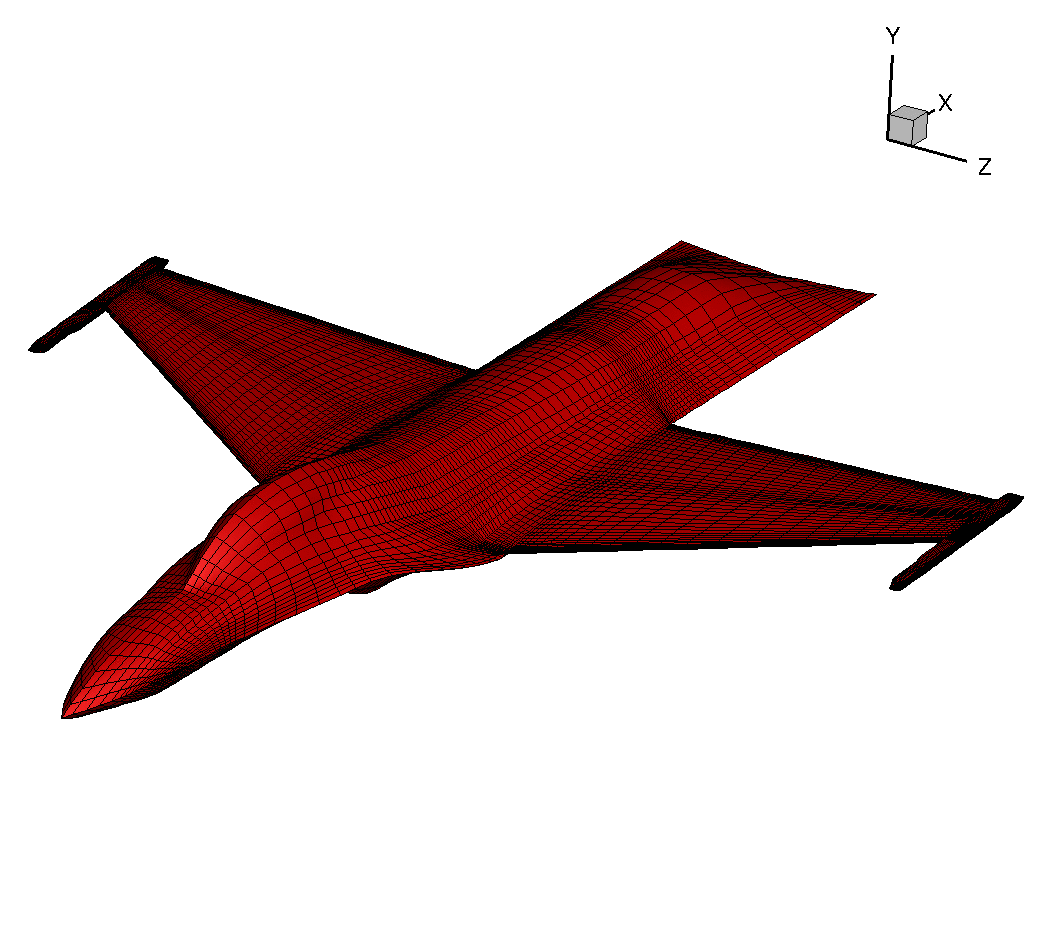 DSTL UAV
struct points: 1336
fluid points  : 8310
More at http://www.cfd4aircraft.com/research_flexflight_fsi.html
Conclusion

Systematic approach to model reduction
 applicable to any (fluid/structure/flight) systems 
 control design done in the same way

Enabling CFD-based analysis for 
 gust loads prediction, worst case search, GLA
 SAS, performance optimization

Next step will be UAV gust analysis with control



 gust loads prediction with CFD  S. Timme at 15.30 today
 worst case gust search/GLA  N. Tantaroudas at 15.30 today
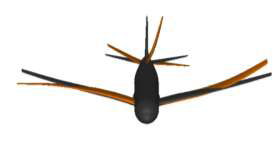 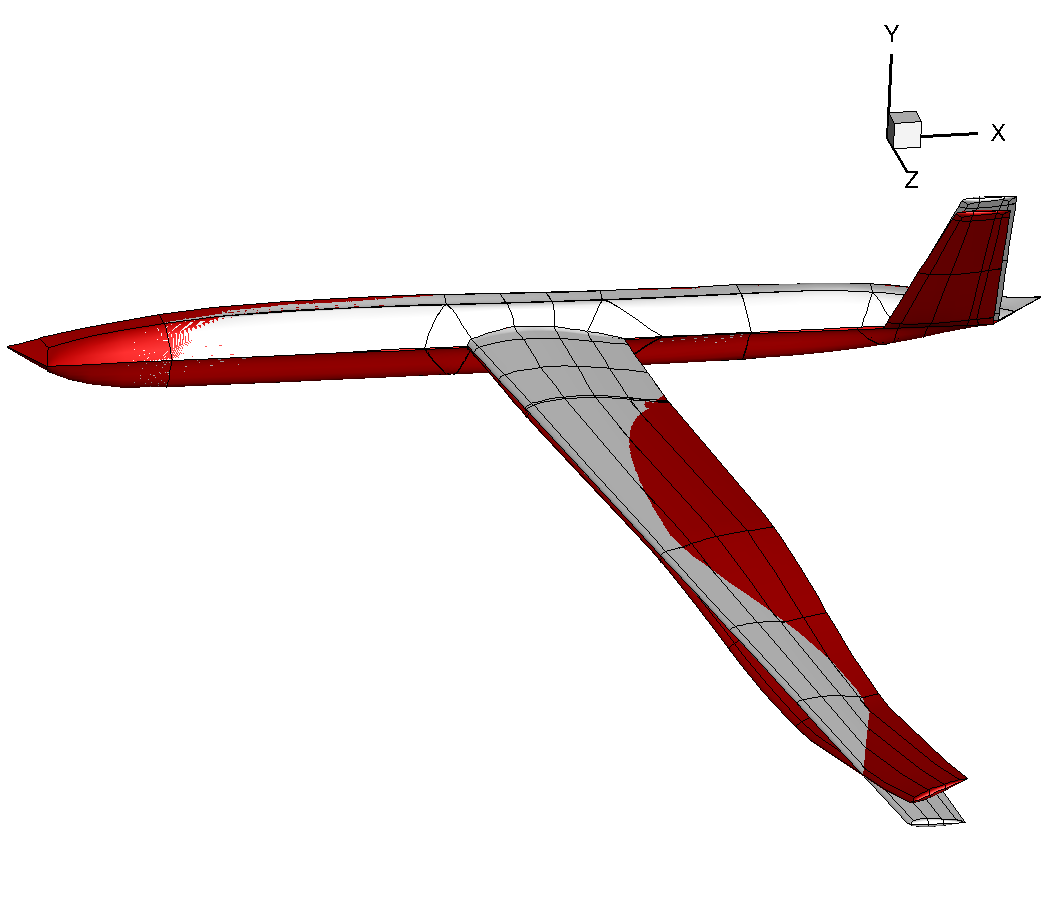 email: andreadr@liverpool.ac.uk                        web: http://www.cfd4aircraft.com/